Naturally More Nutritious:Addressing Hidden Hungerwith Micronutrient-Rich Crops
Peg Willingham, Head of Advocacy and Policy, HarvestPlus
RESULTS International Conference
Innovation and Opportunity in Global Nutrition
July 14, 2019
The Problem: Micronutrient deficiency (Hidden Hunger)
 affects more than 2 bn people worldwide
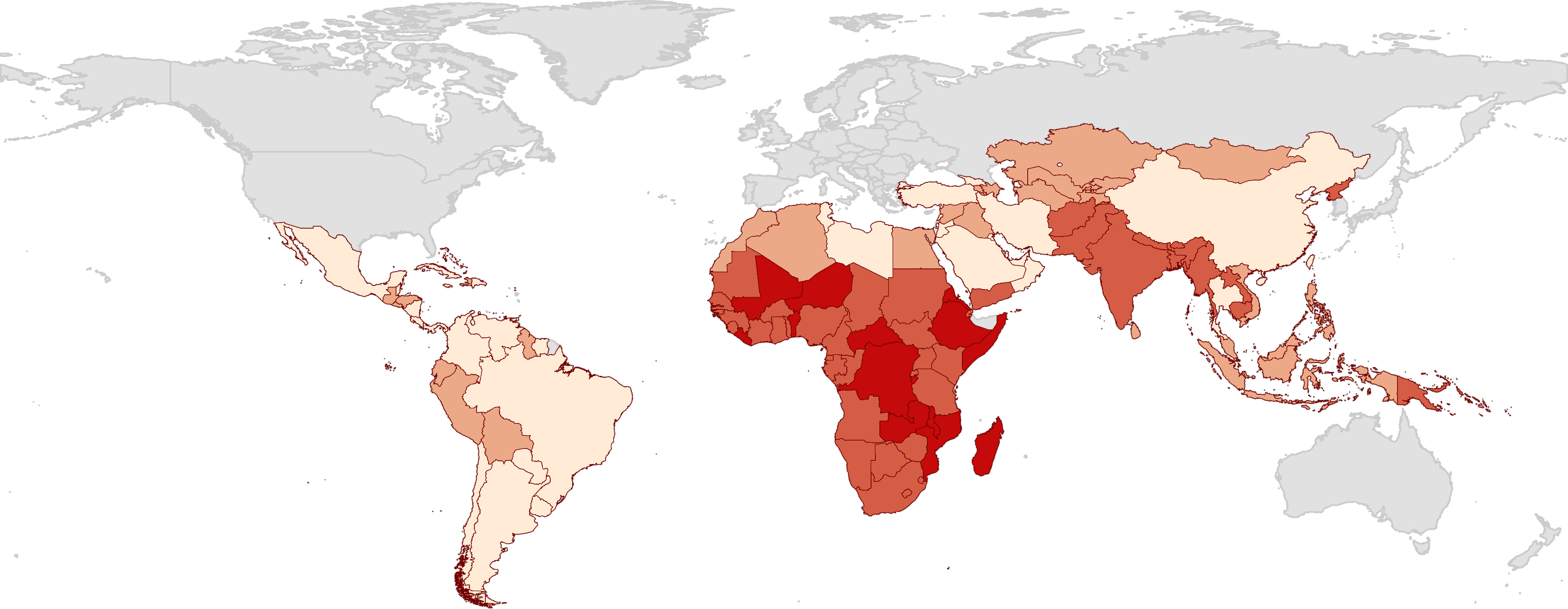 Magnitude of 
Hidden Hunger
Mild (<15)
Moderate (15-24.9)
Severe (25-39.9)
Alarmingly High (>40)
Data not available
Poor Nutrition = Permanent Damage
World Development Report, 2016. World Bank
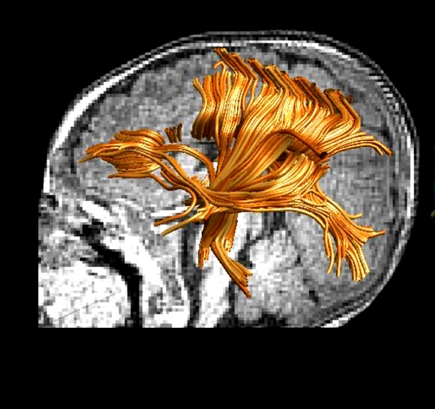 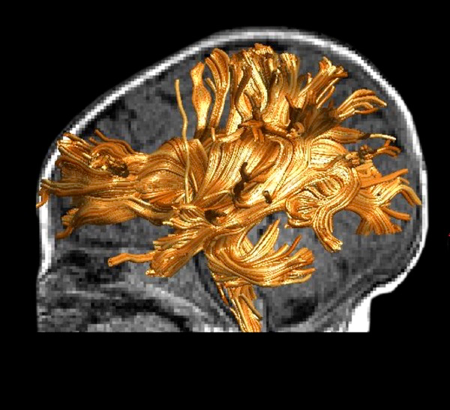 CHILD WITH STUNTED BRAIN DEVELOPMENT
HEALTHY, CARED FOR CHILD
World Development Report, 2016. World Bank
Healthy Child
Stunted Child
Nelson CAT et al. (Harvard Medical School), 2017
[Speaker Notes: In 2018, 21.9 per cent, or just under one in four children under age 5 worldwide had stunted growth. 
Better nutrition means better brain development; World Development Report, 2016. World Bank]
Nutrient-Rich Crops for Subsistence Farming Families
60+% of people in developing countries are low-income rural families with limited access to diverse diets, commercially fortified foods, or vitamin/mineral supplements
Vitamin A, iron and zinc: key nutrients
Innovative solution: naturally nutrient-rich seeds = healthier crops, food, and families
Adapted to local conditions, preferences
Cost-effective
50 million now benefiting
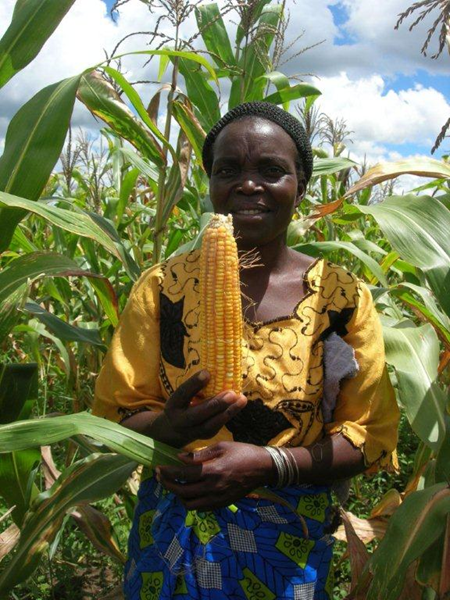 Biofortified Crops Include…
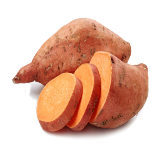 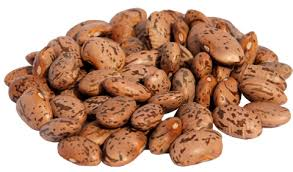 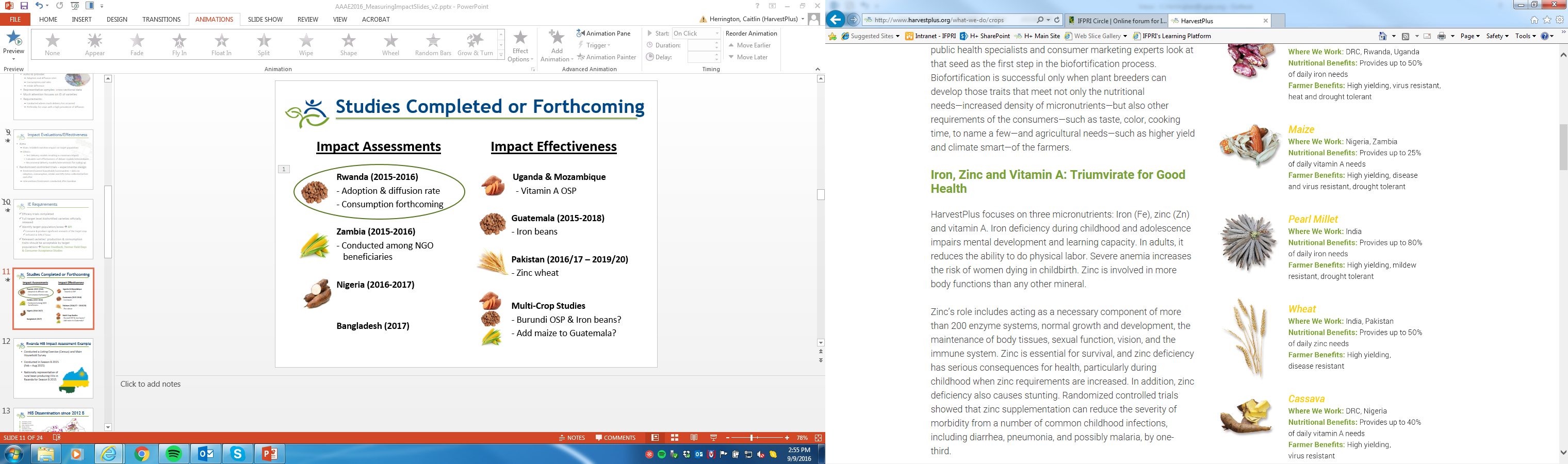 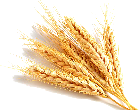 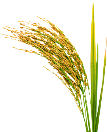 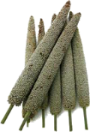 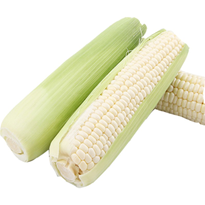 Sweet Potato
Vitamin A
Cassava
Vitamin A
Beans
Iron
Maize
Vitamin AZinc
Pearl Millet
Iron
Wheat
Zinc
Rice
Zinc
Conventional crop breeding; resistant to disease, pests, climate
Better Crops = Better Nutrition
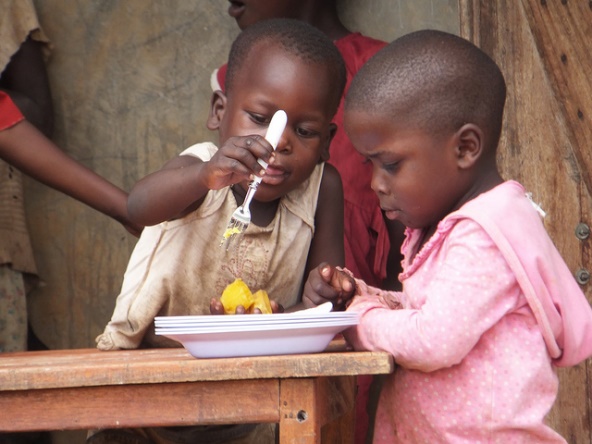 Biofortified staples provide 25-100% of a child’s daily vitamin A, iron or zinc needs.

Vitamin A biofortified crops reduce vitamin A deficiency & diarrhea, improve vision 
Iron biofortified crops reverse iron deficiency and improve cognitive & physical functions
Zinc biofortified crops can improve immune function, reduce inflammation, pneumonia, vomiting and fever
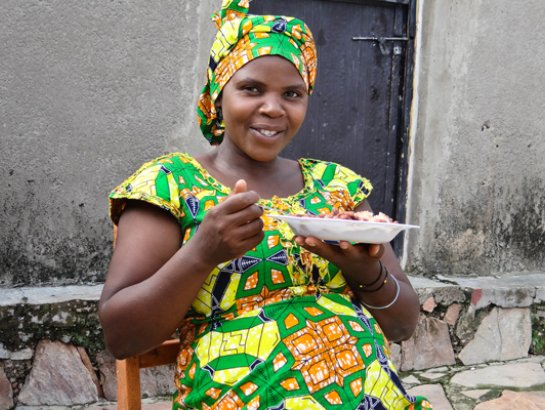 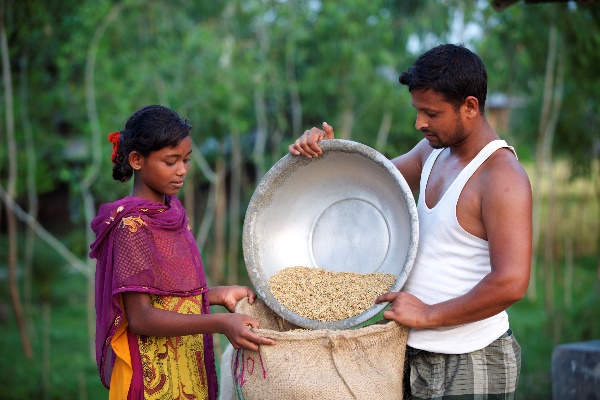